স্বাগতম
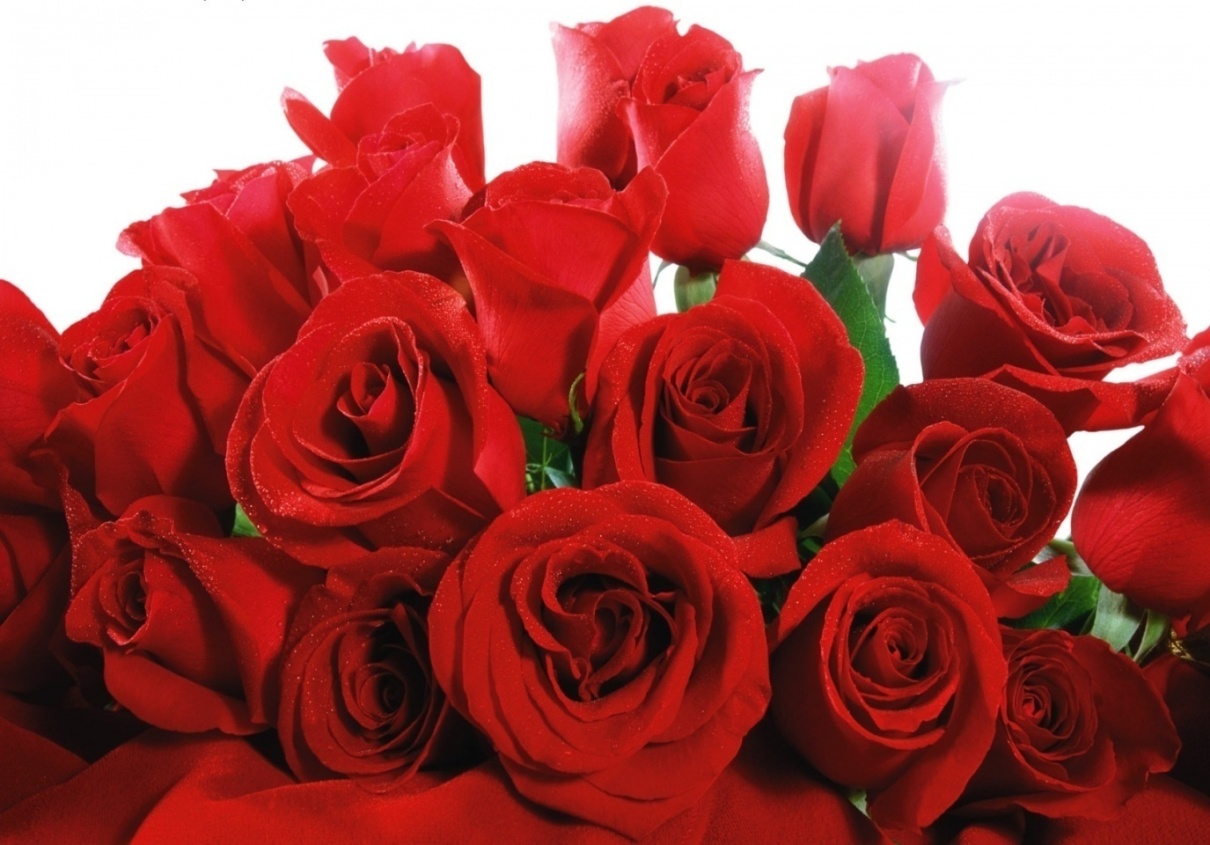 পাঠ পরিচিতি
শ্রেণি:  ১০ম          
বিষয়: ফিন্যান্স ও ব্যাংকিং
           অধ্যায়:  ৯ম
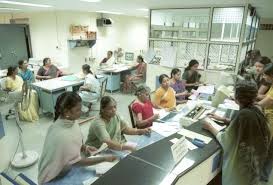 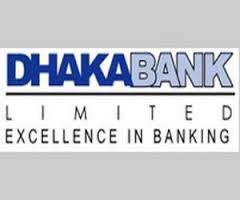 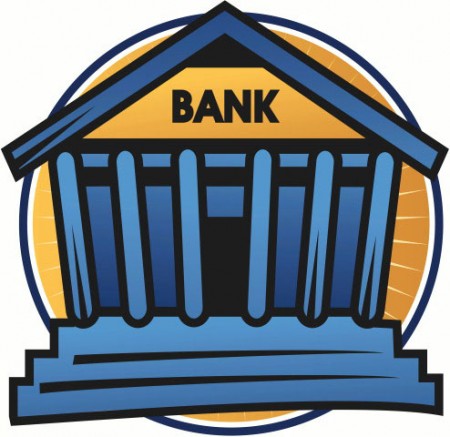 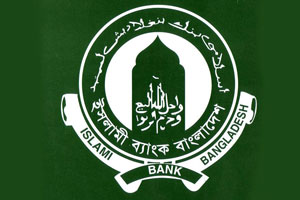 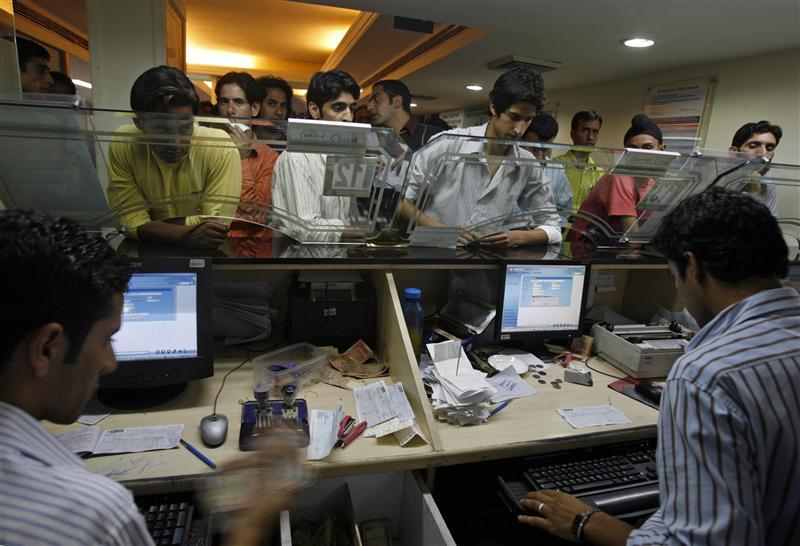 পাঠ শিরোনাম
বানিজ্যিক ব্যাংক ও তার পরিচিতি
শিখনফল
১।  ব্যাংকের উদ্দেশ্যসমূহ বর্ণনা করতে পারবে।
      ২।  ব্যাংক ব্যবসার মূলনীতিসমূহ চিহ্নিত করতে  পারবে।
      ৩।  ব্যাংকের শ্রেণিবিভাগ বিশ্লেষণ করতে পারবে।
	    ৪। সরকারি ও বেসরকারি ব্যাংকের পার্থক্য নিরুপণ করতেপারবে ।
ব্যাংকের উদ্দেশ্যাবলি
ব্যাংকের মালিক ও ব্যবস্থাপনা কর্তৃপক্ষের প্রেক্ষাপটে ব্যাংকের উদ্দেশ্যবলি ।
সরকার ও রাষ্ট্রীয় পক্ষের প্রেক্ষাপটে ব্যাংকের উদ্দেশ্যবলি ।
 ব্যাংক ও গ্রাহকদের  প্রেক্ষাপটে ব্যাংকের উদ্দেশ্যবলি ।
ব্যাংকের মালিক ও ব্যবস্থাপনা কর্তৃপক্ষের প্রেক্ষাপটে ব্যাংকের উদ্দেশ্যবলি ।
তহবিলের বিনিয়োগ ও মুনাফা অর্জন
সুনাম অর্জন
উন্নয়নে অংশগ্রহণ
সামাজিক অবদান
সরকার ও রাষ্ট্রীয় পক্ষের প্রেক্ষাপটে ব্যাংকের উদ্দেশ্যবলি ।
নোট ও মুদ্রার প্রচলন
মূলধন গঠন
বিনিয়োগ ও শিল্পায়ন
মুদ্রা বাজার নিয়ন্ত্রণ
কর্মসংস্থান
ব্যাংক ও গ্রাহকদের  প্রেক্ষাপটে ব্যাংকের উদ্দেশ্যবলি
আমানত
নিরাপত্তা
উপদেষ্টা ও পরামর্শদাতা
প্রতিনিধি ও অছি
অর্থ স্থানান্তর
জীবনযাত্রার মানোন্নয়ন ও সহজিকরণ
ব্যাংকের গঠন
কেন্দ্রীয় ব্যাংকের আইন অনুযায়ী বর্তমানে সর্বনিম্ন ২ জন ও সর্বোচ্চ  ১৩ জন পরিচালকের সমন্বয় প্রাইভেট ব্যাংক স্থাপন করা যায় ।
পাবলিক লিমিটেঢ কোম্পানির মালিকানায় ব্যাংকের ক্ষেত্রে সর্বনিম্ন ৭ জন ও সর্বোচ্চ  সীমাহীন  পরিচালকের সমন্বয়  ব্যাংক প্রতিষ্ঠা করা যায় ।
বাংলাদেশে বানিজ্যিক ব্যাংক প্রতিষ্ঠার ক্ষেত্রে কেন্দ্রীয় ব্যাংক হিসাবে বাংলাদেশ ব্যাংকের অনুমোদন ছাড়া ব্যাংক প্রতিষ্ঠা সম্ভব নয় ।
বাংলাদেশ ব্যাংকের অনুমোদনহীন ব্যাংকগুলো সমবায় বা অন্য যেকোনো নামে পরিচালিত হলেও তা বেআইনি ব্যাংকিং  ব্যবস্থা হিসাবে চিহ্নিত হবে।
ব্যাংকিং ব্যবসায়ের মূলনীতি
নিরাপত্তার নীতি
মুনাফার নীতি
তারল্যনীতি
প্রাচুর্য বা সচ্ছলতার নীতি
দক্ষতার নীতি
সেবার নীতি
প্রচারনীতি
গোপনীয়তার নীতি
সুনামের নীতি
বিনিয়োগ নীতি
উন্নয়নের নীতি
উদ্দেশ্যের নীতি
মিতব্যয়িতার নীতি
সততা ও বিশ্বস্ততার নীতি
সাবধানতার নীতি
বিশেষায়নের নীতি
ব্যাংকের শ্রেণিবিন্যাস
কাঠামোভিত্তিক শ্রেণিবিভাগ
কার্যভিত্তিক শ্রেণিবিভাগ
ব্যবসায় সংগঠন ভিত্তিক শ্রেণিবিভাগ
মালিকানাভিত্তিক শ্রেণিবিভাগ
অঞ্চলভিত্তিক শ্রেণিবিভাগ
নিবন্ধনভিত্তিক শ্রেণিবিভাগ
বিশেষ মক্কেল ভিত্তিক শ্রেণিবিভাগ
নিয়ন্ত্রণ ভিত্তিক শ্রেণিবিভাগ
ধর্মীয় দৃষ্টিকোণভিত্তিক শ্রেণিবিভাগ
কাঠামোভিত্তিক শ্রেণিবিভাগ
একক ব্যাংক
শাখা ব্যাংক
চেইন ব্যাংক
গ্রুপ ব্যাংক
কার্যভিত্তিক শ্রেণিবিভাগ
কেন্দ্রীয় ব্যাংক
বানিজ্যিক ব্যাংক
কৃষি ব্যাংক
শিল্প ব্যাংক
সমবায় ব্যাংক
বিনিয়োগ ব্যাংক
সঞ্চয়ী ব্যাংক
বন্ধকি ব্যাংক
পরিবহন ব্যাংক
ক্ষুদ্র ও কুঠির শিল্প
আমদানি – রপ্তানি ব্যাংক
ব্যবসায় সংগঠন ভিত্তিক শ্রেণিবিভাগ
একমালিকানা ব্যাংক
অংশীদারি ব্যাংক
যৌথ মূলধনি কোম্পানি ব্যাংক
সমবায় ব্যাংক
রাষ্ট্রীয় মালিকানা
মালিকানাভিত্তিক শ্রেণিবিভাগ
সরকারি ব্যাংক
 বেসরকারি ব্যাংক
এনজিও ব্যাংক
স্বায়ত্তশায়িত ব্যাংক
 আংশিক ব্যাংক
 বিদেশি মালিকানাধীন ব্যংক
অঞ্চলভিত্তিক শ্রেণিবিভাগ
আঞ্চলিক ব্যাংক
জাতীয় ব্যাংক
আন্তর্জাতিক ব্যাংক
নিবন্ধনভিত্তিক শ্রেণিবিভাগ
দেশি ব্যাংক
বিদেশি ব্যাংক
বিশেষ মক্কেল ভিত্তিক শ্রেণিবিভাগ
শ্রমিক  ব্যাংক
মহিলা ব্যাংক
স্কুল  ব্যাংক
ভোক্তাদের  ব্যাংক
নিয়ন্ত্রণ ভিত্তিক শ্রেণিবিভাগ
পুর্ণ রাষ্ট্রীয়  ব্যাংক
আংশিক নিয়ন্ত্রিত  ব্যাংক 
বাজার নিয়ন্ত্রিত  ব্যাংক





















ই












ই
ধর্মীয় দৃষ্টিকোণভিত্তিক শ্রেণিবিভাগ
মুদারাবা
 মুসারাকা
 মুরাবাহা
 ইজারা
ধর্মীয় দৃষ্টিকোণভিত্তিক শ্রেণিবিভাগ
মুদারাবা
 মুসারাকা
 মুরাবাহা
 ইজারা
ইসলামী ব্যাংক বাংলাদেশ লিমিটেড
আল- আরাফাহ ইসলামী ব্যাংক লিমিটেড
 সোস্যাল ইসলামী ব্যাংক লিমিটেড
 এক্সিম ব্যাংক লিমিটেড
 শাহজালাল ইসলামী ব্যাংক লিমিটেড
 ফার্স্ট সিকিউরিটি ইসলামী ব্যাংক লিমিটেড
 আইসিবি ইসলামী ব্যাংক লিমিটেড
দলীয় কাজ
ব্যাংকের  শ্রেণি বিভাগ কেন প্রয়োজন
মূল্যায়ন
১। ব্যাংকের  উদ্দেশ্যকয়টি?
	২। আমানত কত প্রকার
	৩। নিরাপত্তার নীতি বলতে কি বোঝায়?
	৪। বিনিময় ব্যাংক বলতে কি বোঝায়?
বাড়ির কাজ
টাকা লেন-দেনের পাশাপাশি  ব্যাংক ব্যাবসায়ের অনেক সহযোগিতা করে” উক্তিটি মূল্যায়ন কর।
তোমাদের সবাইকে ধন্যবাদ
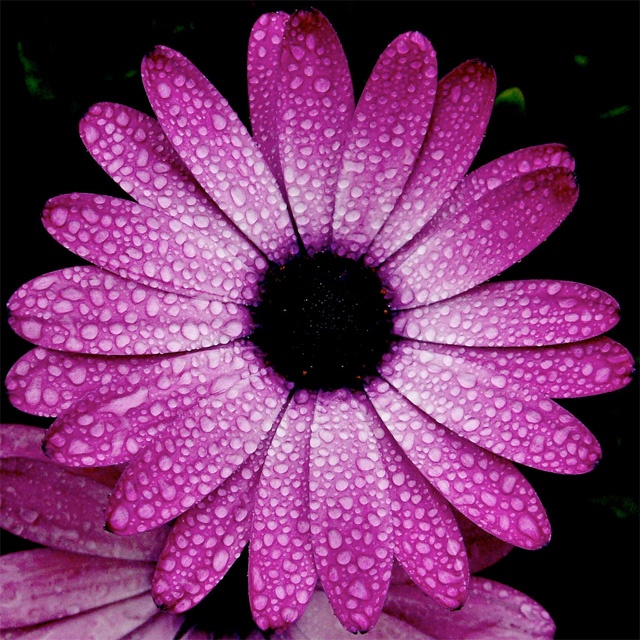